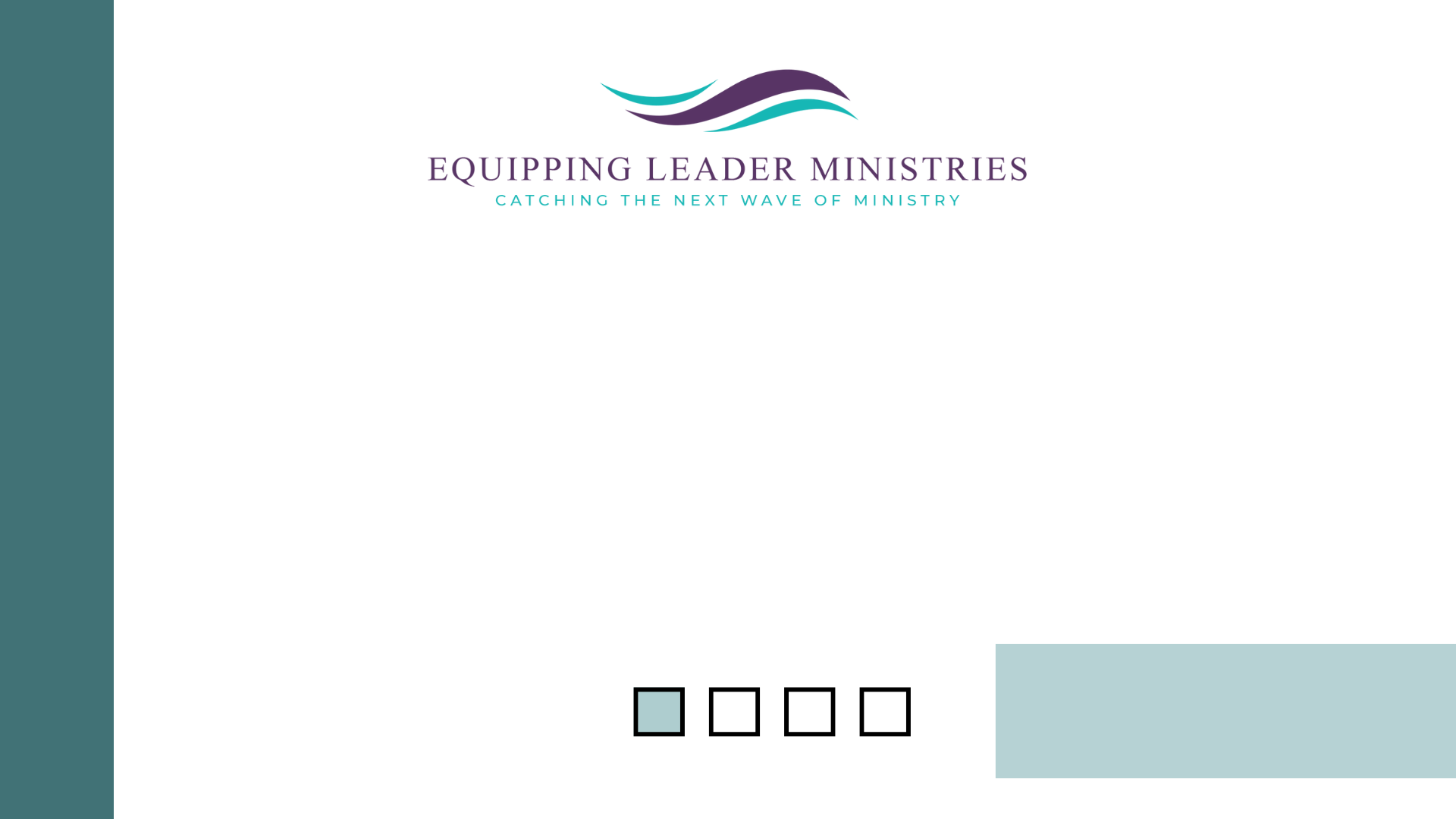 MODULE ONE:
It All Starts with Identity
BUILDING BLOCK I
IDENTITY
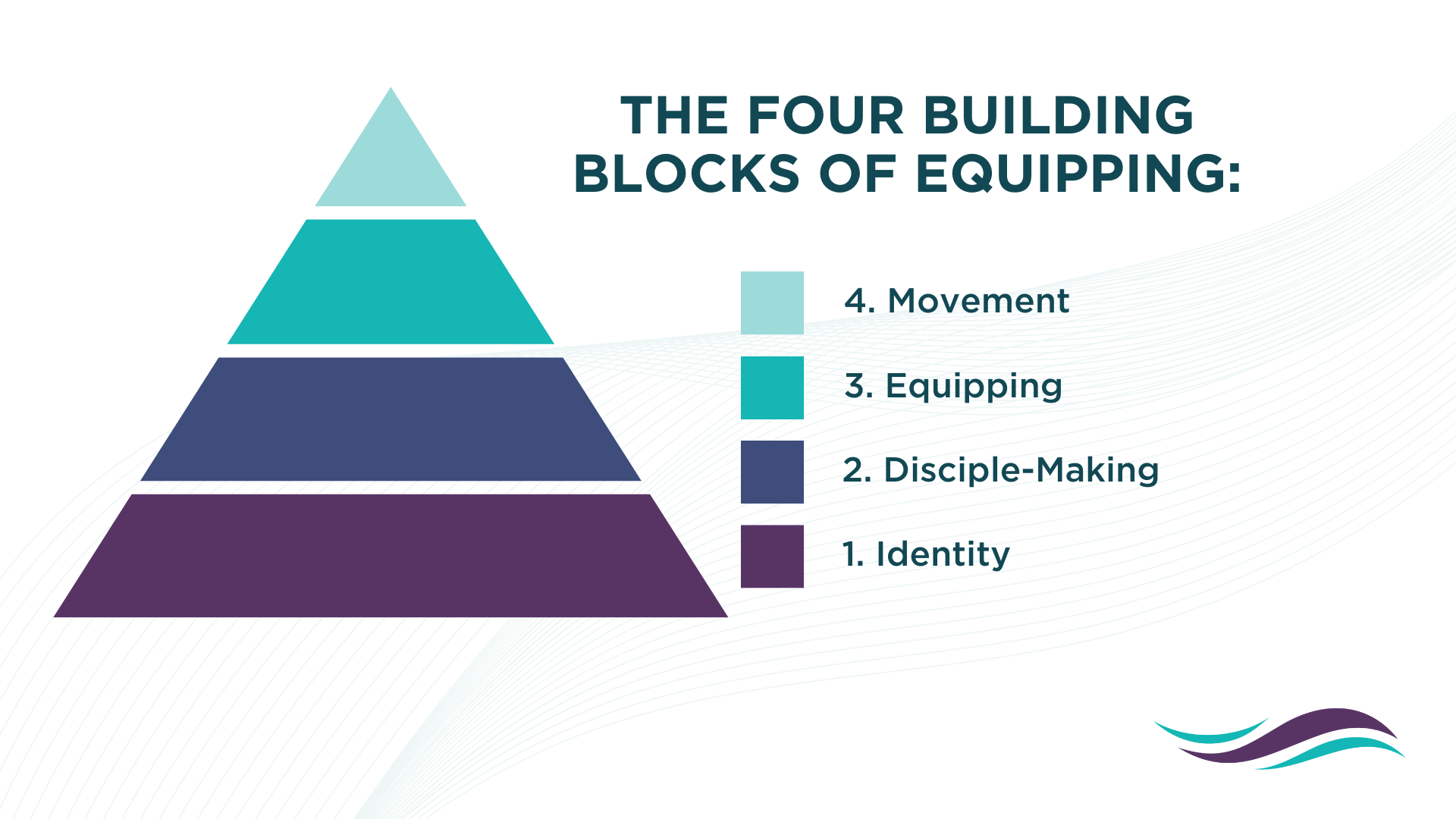 [Speaker Notes: *Review the Four Building Blocks briefly (ELM Overview, Mod 2 link) Or show video: https://player.vimeo.com/video/594958408 

Today we are digging deeper into the first of the four building blocks of Equipping — "Identity". Specifically, we'll look at the role of identity wielding spiritual authority in equipping. Equippers intentionally move away from dependence upon positional authority (or any other kind of controlling behavior). They train themselves to depend on spiritual authority which flows out of being intimately familiar with God's love as well as learning to rely wholly upon this love. This reliance is the appropriate source of influence.
Facilitator's Note – The purpose of this module is to demonstrate:
•That Jesus intended for spiritual authority to be the source of influence in the Church
•That our ability to wield spiritual authority flows out of our understanding of who we are – beloved children of God
•That serving as an equipper using spiritual authority allows us to respond to God's people on a relational basis rather than a hierarchical one
•That there are habits of spiritual authority that equippers can cultivate]
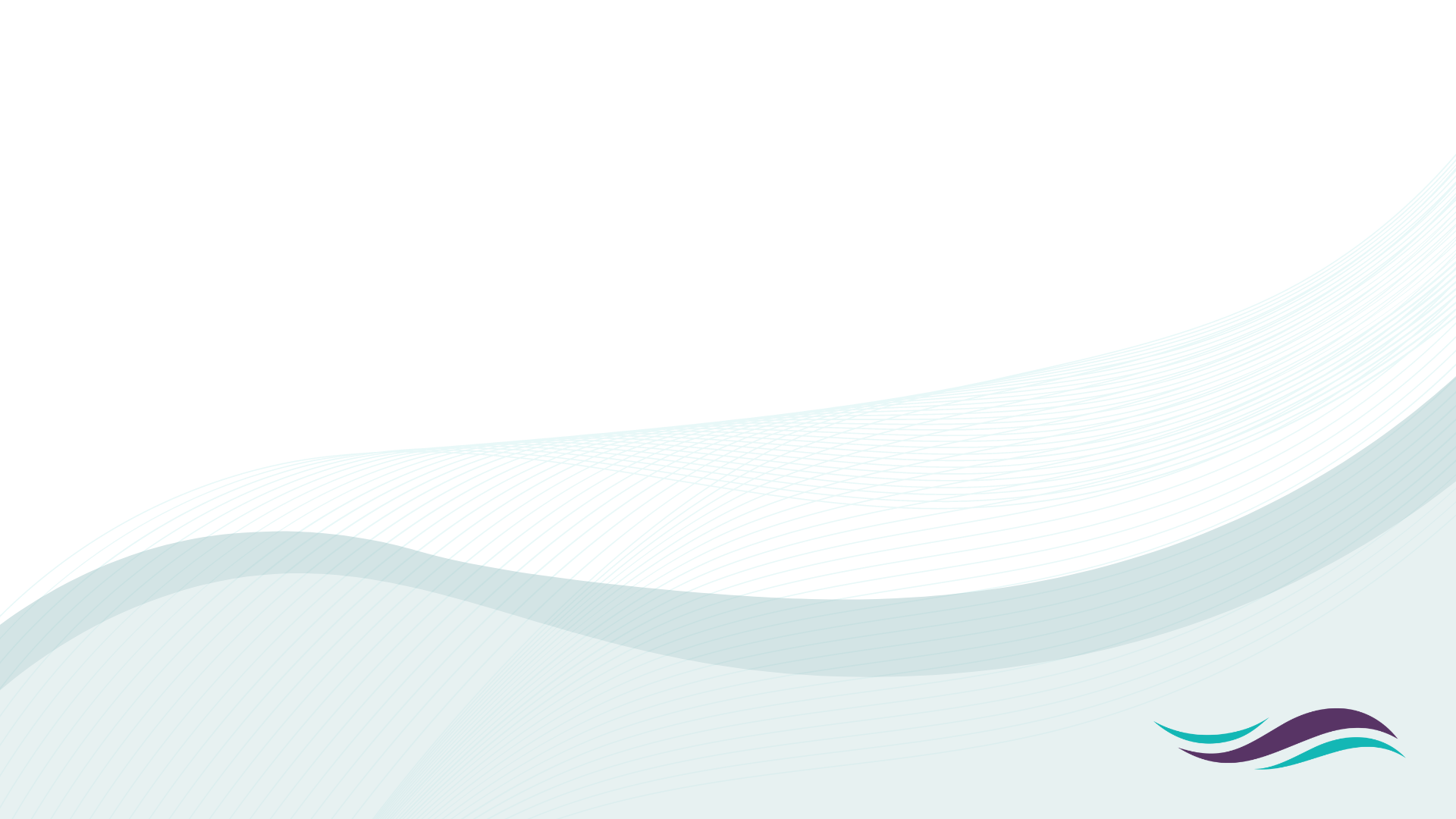 ​IT ALL STARTS WITH 
WHO YOU REALLY ARE!​
[Speaker Notes: It all starts with who we really are and how our identity influences our ability to live our best life!​]
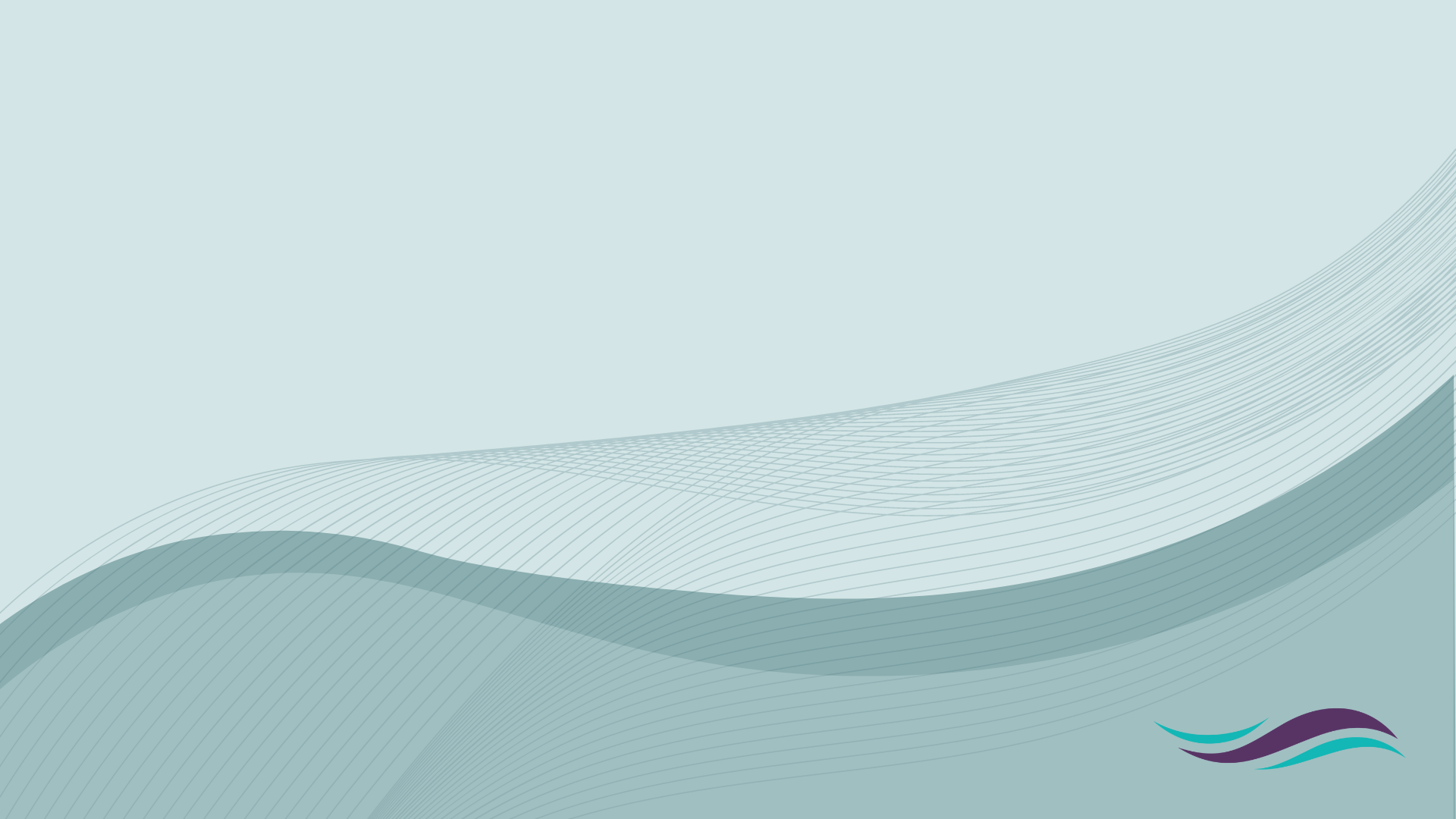 DISCUSSION:
Did you belong to a group in high school? If so, what          group did you belong to? Athletes? Drama? Chess?       Band? Latin Club? Potheads?​
What did you have to do to stay “in” that group?
How did identifying with that group positively or negatively impact your behavior?
[Speaker Notes: Group Discussion (5 mins)​]
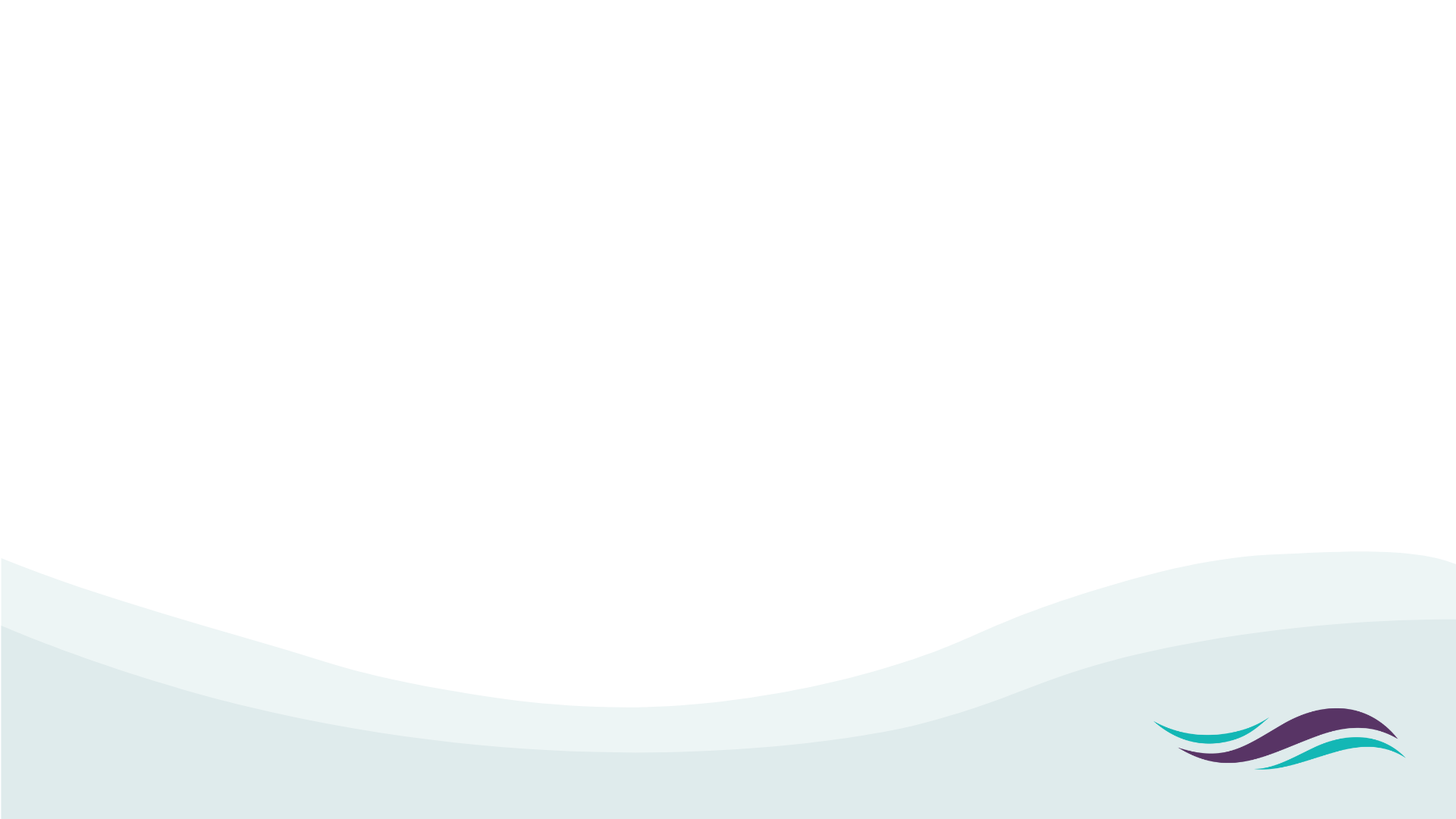 ​WHAT IS IDENTITY?​
Identity is the deepest core of our understanding and belief about who we are, and our existence. It impacts our thoughts, values, character, and behavior.
It affects how we interact. Jesus understood this and provided very clear behavior for those who wield Kingdom influence. It certainly affects how we lead…​​​
[Speaker Notes: Identity is the deepest core of our understanding and belief about who we are, and our existence. It impacts our thoughts, values, character, and behavior. ​​
​​
Our identity affects how we influence, because it governs how we see ourselves and the filter we use to see others. (Remember how the people we identified with in high school impacted behavior as well as how we treated others?) ​​
​​
Jesus understood this and provided clear behavioral guidelines for those who wield Kingdom influence. In fact, his call to a counter-intuitive use of influence is based entirely upon his own identity. He models this approach to influence. ​​
​​
Jesus described his expectation for influence: “Jesus called them together and said, ‘You know that those who are regarded as rulers of the Gentiles lord it over them, and their high officials exercise authority over them. Not so with you. Instead, whoever wants to become great among you must be your servant…’” Mark 10:42-43 ​​
​​
As a follower of Jesus, we assume he really did know the best way to lead. So, we assume that his instruction on leadership reflects the best way to lead. And doesn’t it follow that if we engage in the best approach to leadership, it will usher us and those we influence into the best expression of our own lives?​​]
THINKING...
Joy 
Abandonment​
All things
/Nothing ​
I Know/Rely on God’s Love”​
“God’s got this!”
Humility
Serve
Beloved​
Trust
GRACE
BEST LIFE
IDENTITY CHART
Identity
Character
Behavior
Heart Response
TRANSACTION
NOT BEST LIFE
Pride/Shame ​
(2 sides of same sin)
Conditionally 
Loved​
Fear/​
Anxiety​
Control=​
Lorded Over​
THINKING...
“God ​doesn’t 
always love me”​
“God loves 
me if I…”
“It’s up to me!”​
Cracks!​
[Speaker Notes: Jesus understood that our approach to influence depends on WHO we are – that deepest expression of ourselves, our identity. Sometimes, it is helpful to break down Jesus’ approach to influence and chart it. ​
​
Show Identity Chart and explain in numbered order. (Participants fill in blank worksheet chart in numbered order.) For a short overview of this chart, see the Module 1 Identity video on the Equipping Leaders Ministry YouTube Channel at https://youtu.be/LDSZ6rZ8xis. ​
​
The shapes in this chart carry meaning: ​
• The arrows indicate progression from one aspect to the next. ​
• The squares contain principles that are outgrowths of the progression. ​
• The oblongs are “thought bubbles,” which demonstrate how our thoughts form around the principles.​]
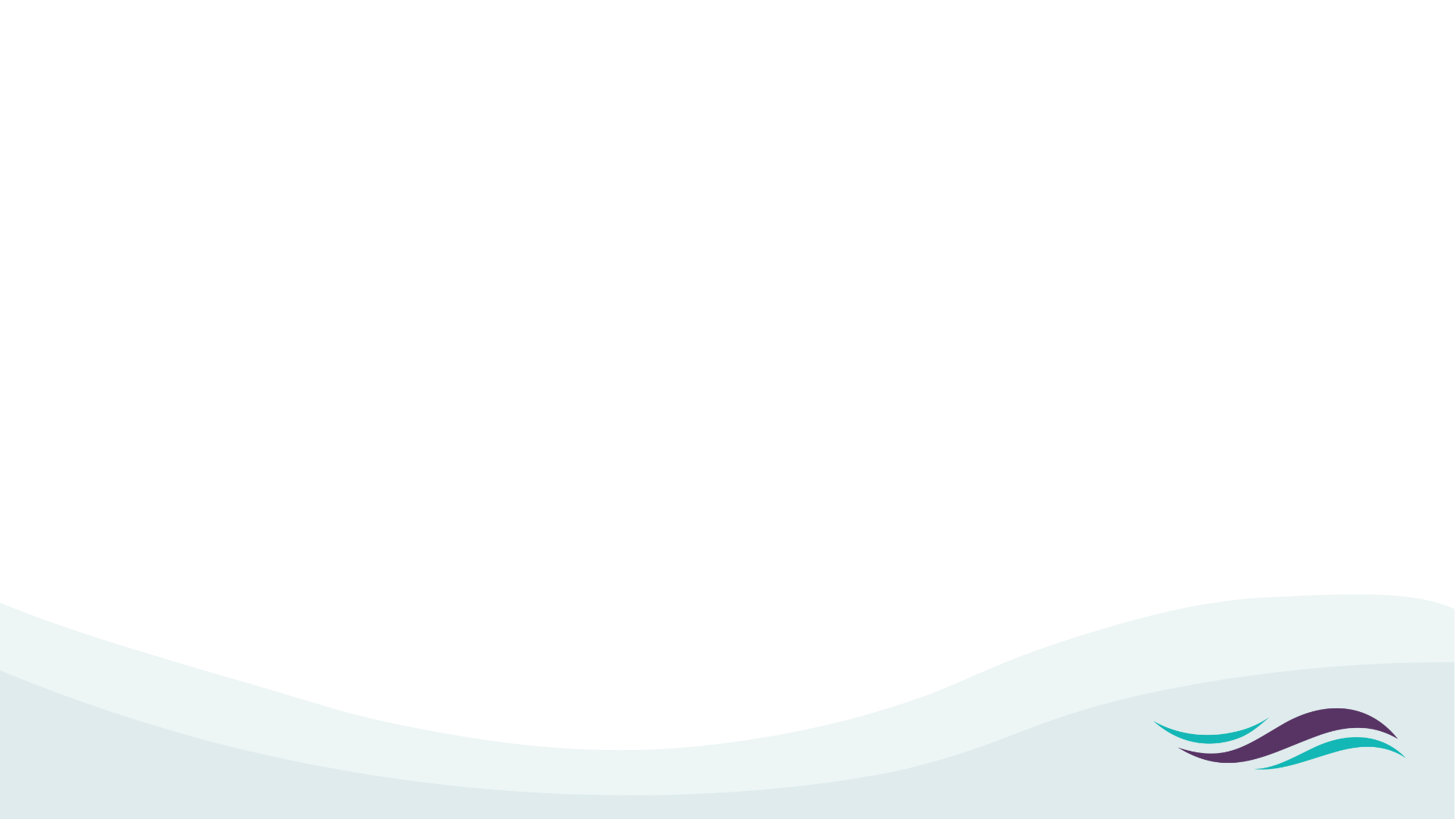 ​ANXIETY-FUELED IDENTITY
misaligned priorities ​
Ministry Cracks:​
​
temper ​​
passive-aggressive tactics ​​ ​​​
​​​
manipulation ​​
fear-based decisions ​​​
​​​
coercion​​​
self-comforting behaviors​​
procrastination​​
“hard sell”​​​

​​
people-pleasing actions​​
position​​​
controlling tendencies​​
difficulty celebrating​
work-aholism (“you can
   rest in heaven!”)​​​
​​
[Speaker Notes: Ministry built on anything, but a Christ-centered identity will burn up like chafe in the fire of Christ’s all consuming glory. No matter how philanthropic it appears to others, it is built on self-serving attitudes. (Even benevolent actions can be self-serving, and among Christian leaders, often are.) It eventually comes to a point of “lording it over them” (for example, “I’ll focus on this person as long as they are generous,” or, “I’m the pastor and so I know what’s best”). ​
​
“Lording it over” is another phrase for controlling people. ​
​
I cannot equip unless I am willing and able to give up control. Will I order ministry around the truth that Jesus knows how to build his church better than I do? Am I willing to rely on the fact that he has prepared his saints for good works? It is not my job to force compliance. I equip them to discern and obey. Jesus will take care of the rest.​
​
Group Discussion: What do ministry cracks look like?   Which “ministry cracks” do you struggle with? (Ask people to list them)]
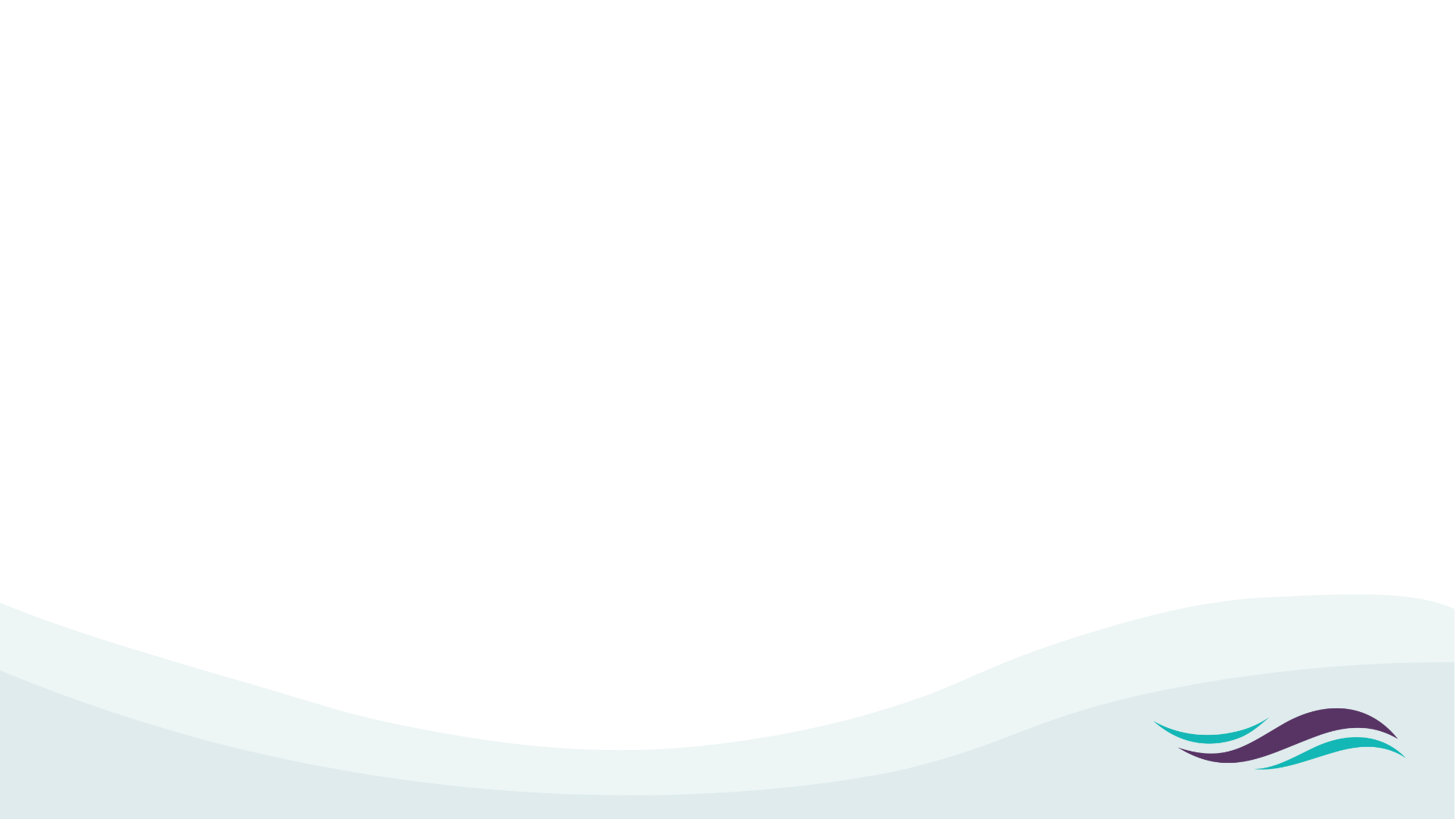 ​ANXIETY-FUELED IDENTITY (CONT.)
Ministry      Cracks
TRANSACTIONAL INTERACTIONS (NOT THE BEST LIFE)
Fear
[Speaker Notes: We live below the line of grace when we are anxious or fearful about God’s ability to love us or care for us. We begin to behave as though we are conditionally loved (especially by God). This causes “ministry cracks.” ​
​
Our fear and anxiety breed either shame or pride. We grasp for control, even if that control takes the form of “giving up.” This “grasping” influences behavior that undermines God’s work in our lives as well as those we influence. These behaviors are called “ministry cracks.” ​
​
For example, to depend upon positional leadership to motivate people to respond to your leadership is a “ministry crack.” This is not our best life. It is certainly not the best way to lead.​
​
Watch out for fear! “There is no fear in love. But perfect love drives out fear, because fear has to do with punishment. The one who fears is not made perfect in love.” 1 John 4:18 ​
​
We can usually trace our sin, self-preservation actions and dysfunction directly to fear. Shame, guilt, and anxiousness are signals that we are afraid, and/or that “our ministry is threatened.” You will never be able to love perfectly until you are convinced that you are perfectly loved! ​
​
This is why it is so important for a Christian leader to do the hard work of processing his/her identity. The moment your identity comes from something less than God’s great love for you (and that love lived out practically through humble service) your ministry will develop “cracks.”​]
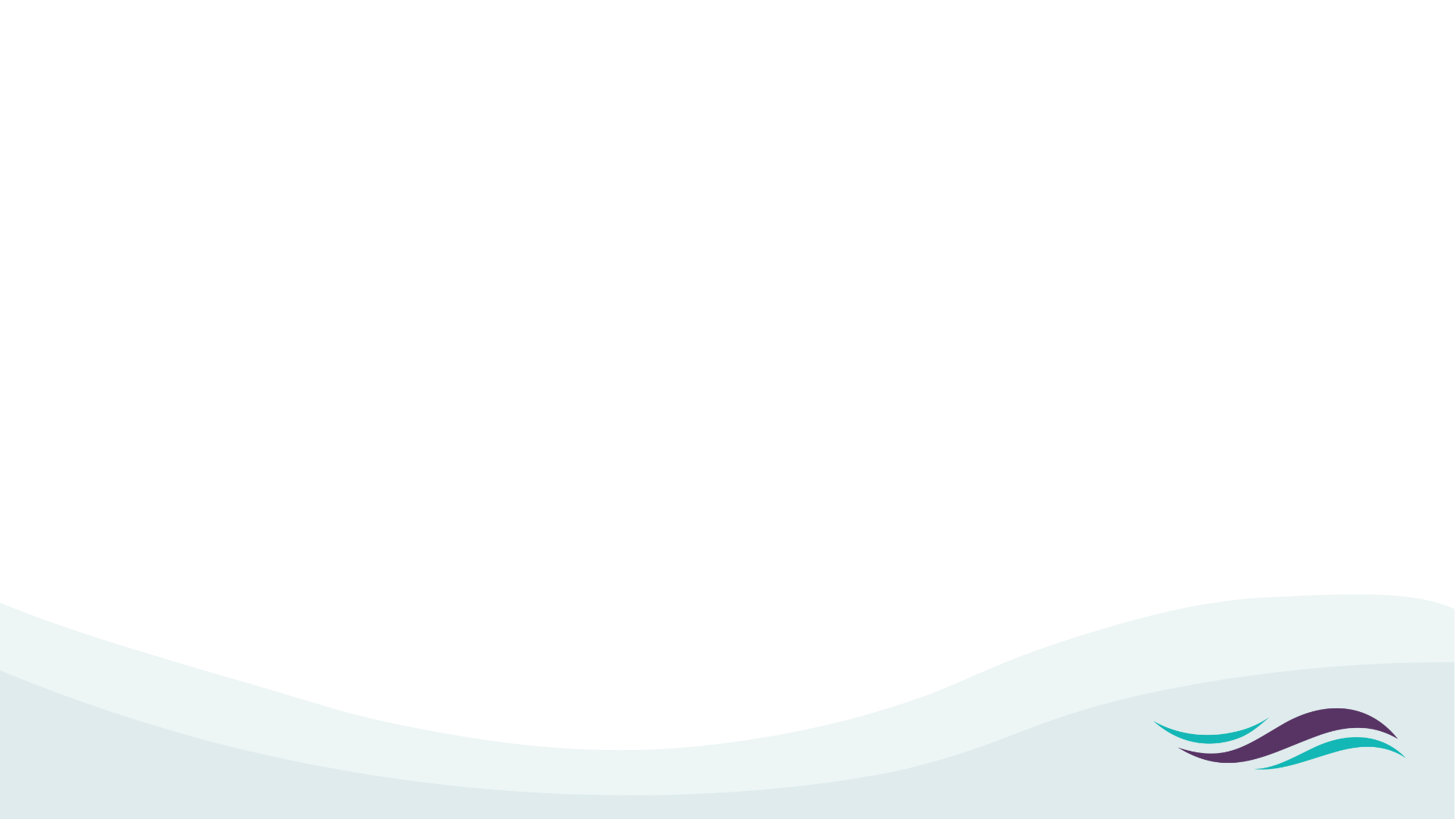 ​A QUICK OBSERVATION​
“When God acted in Jesus the Messiah, he not only revealed himself fully; he revealed fully what genuine human life was like   – and it turns out to be deeply self-sacrificial. Simply following the desires of the physical body, and equally of the mind will lead you to ruin.”​
                                                                                 -N.T. Wright​
 ​
Add leadership to Wright’s quote and it becomes: ​​
“He revealed fully what genuine Christ-like leadership 
was like – and it turns out to be deeply self-sacrificial.”​​
​
[Speaker Notes: “When God acted in Jesus the Messiah, he not only revealed himself fully; he revealed fully what genuine human life was like – and it turns out to be deeply self-sacrificial. Simply following the desires of the physical body, and equally of the mind will lead you to ruin.” (N.T. Wright, The Prison Letters, p. 19) ​
 ​
Add leadership to Wright’s quote and it becomes: ​
“He revealed fully what genuine Christ-like leadership was like – and it turns out to be deeply self-sacrificial.”​
​
In summary, the antidote to fear is: 1) to experience God’s love, and 2) to express self-sacrificing love.​]
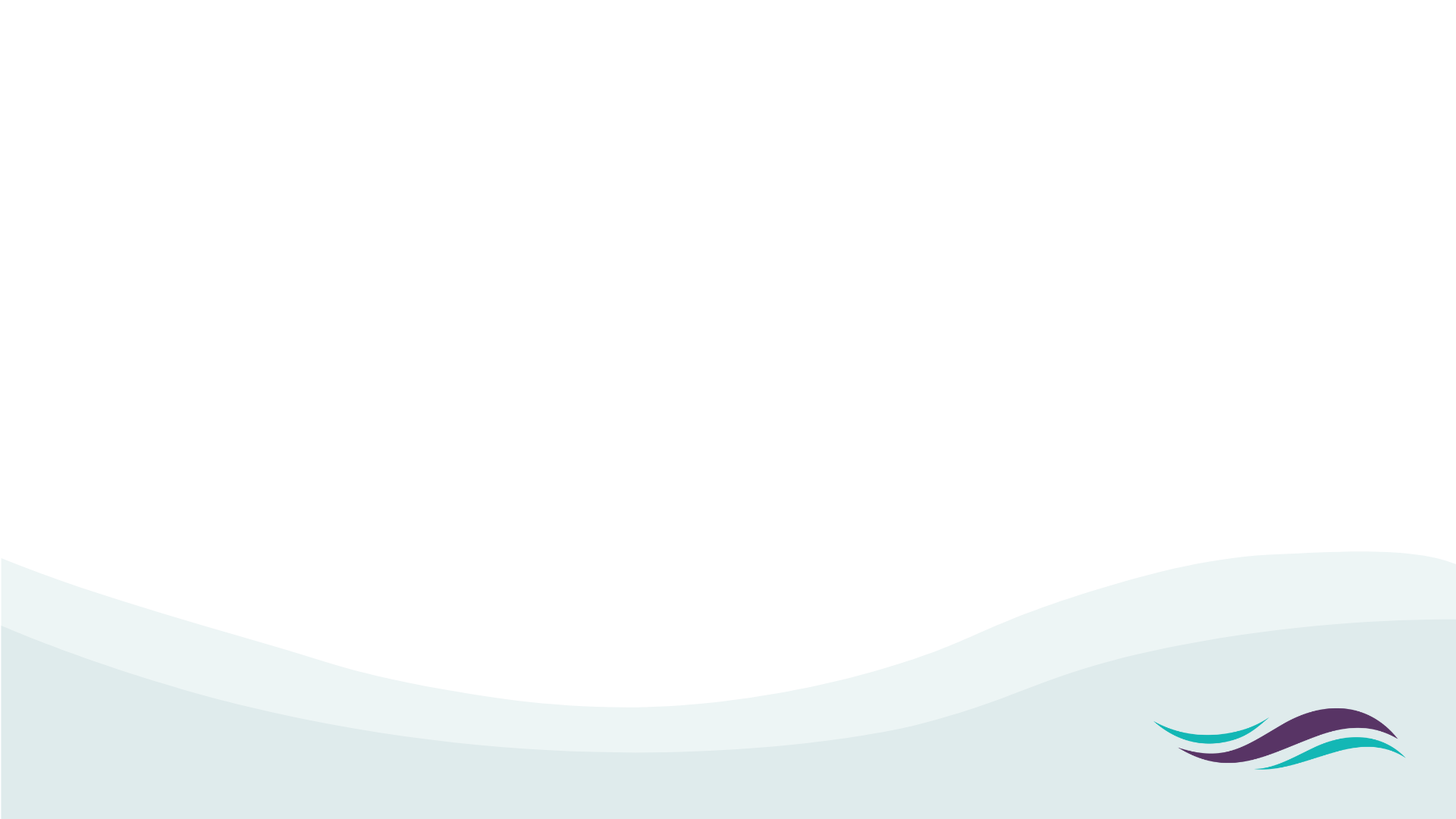 ​REFLECTION – LIVING 
YOUR BEST LIFE!​
Listen for Insight
Application (Reflection)​
​
Support Needed
[Speaker Notes: Individual Reflection:​
Insights 
Which “ministry cracks” do you struggle with? 
 
Application (“Reflection”) 
When was the last time you felt beloved by God?  
What were the circumstances around that moment? 
How can you order your life in such a way that you can build more of that kind of experience into your life?]
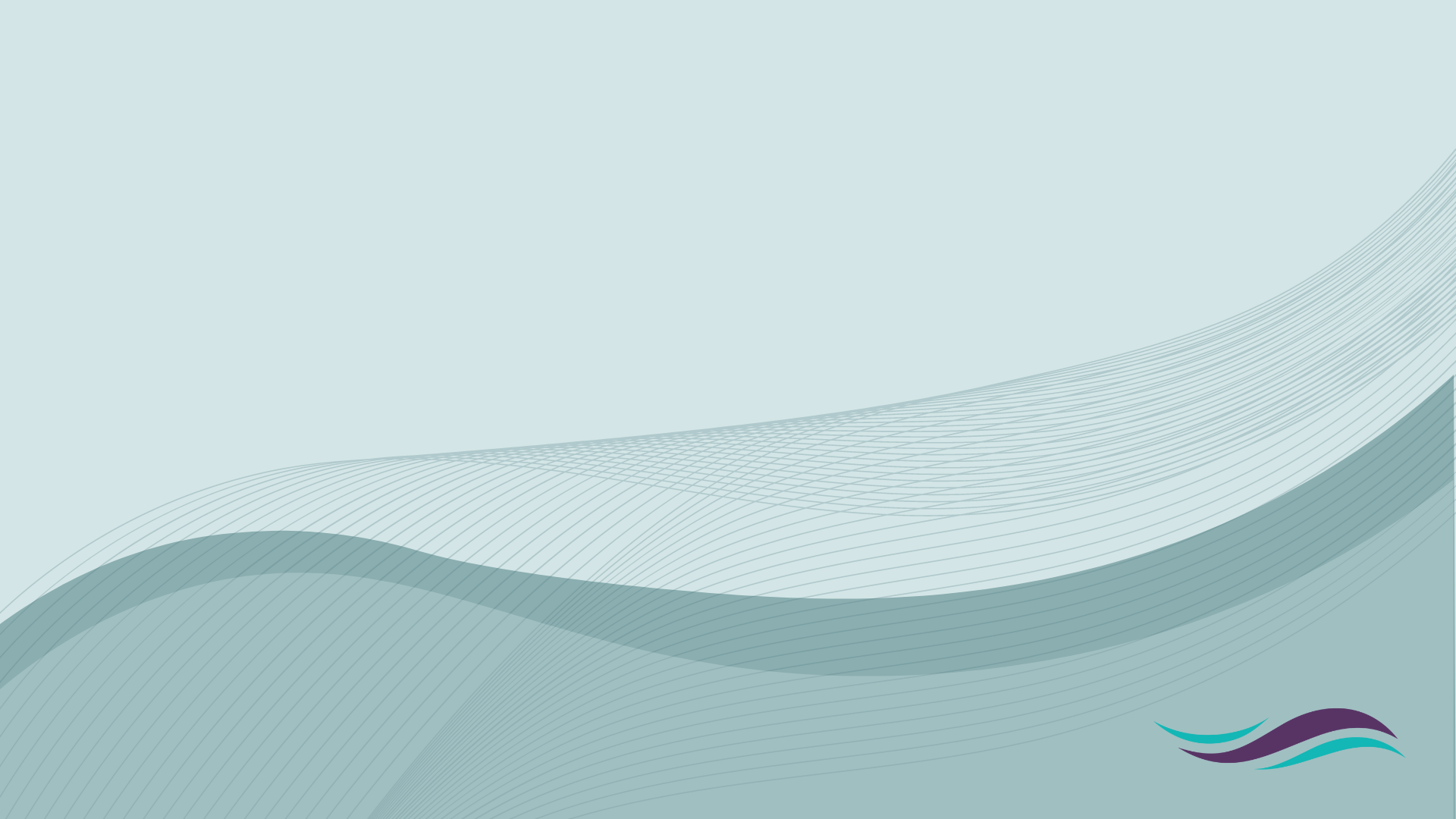 ​
OVERALL APPLICATION:​
What is the most important insight for your growth from these reflections?​
How can you apply this insight to your life? What is your very first step to integrating the insight into your lifestyle or work?​​
​
Who can help you by providing resources, encouragement, 
   and accountability?​
[Speaker Notes: Group Discussion​
​
1. What is the most important insight for your growth from these reflections? (Insight)​

2.   How can you apply this insight to your life? What is your very first step to integrating the insight into your lifestyle or work? (Application)​
​
3. Who can help you by providing resources, encouragement, and accountability? (Support)​]
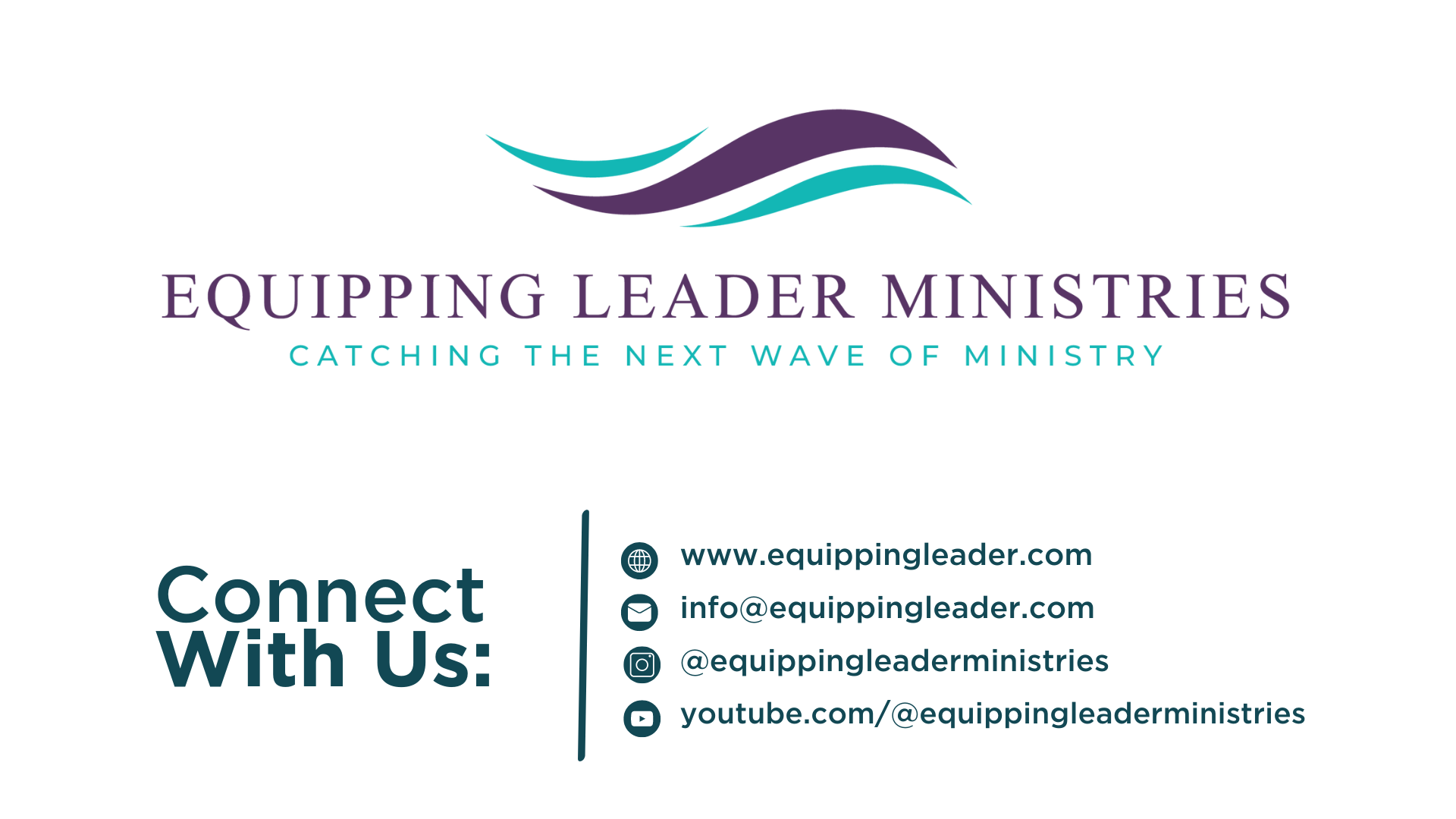